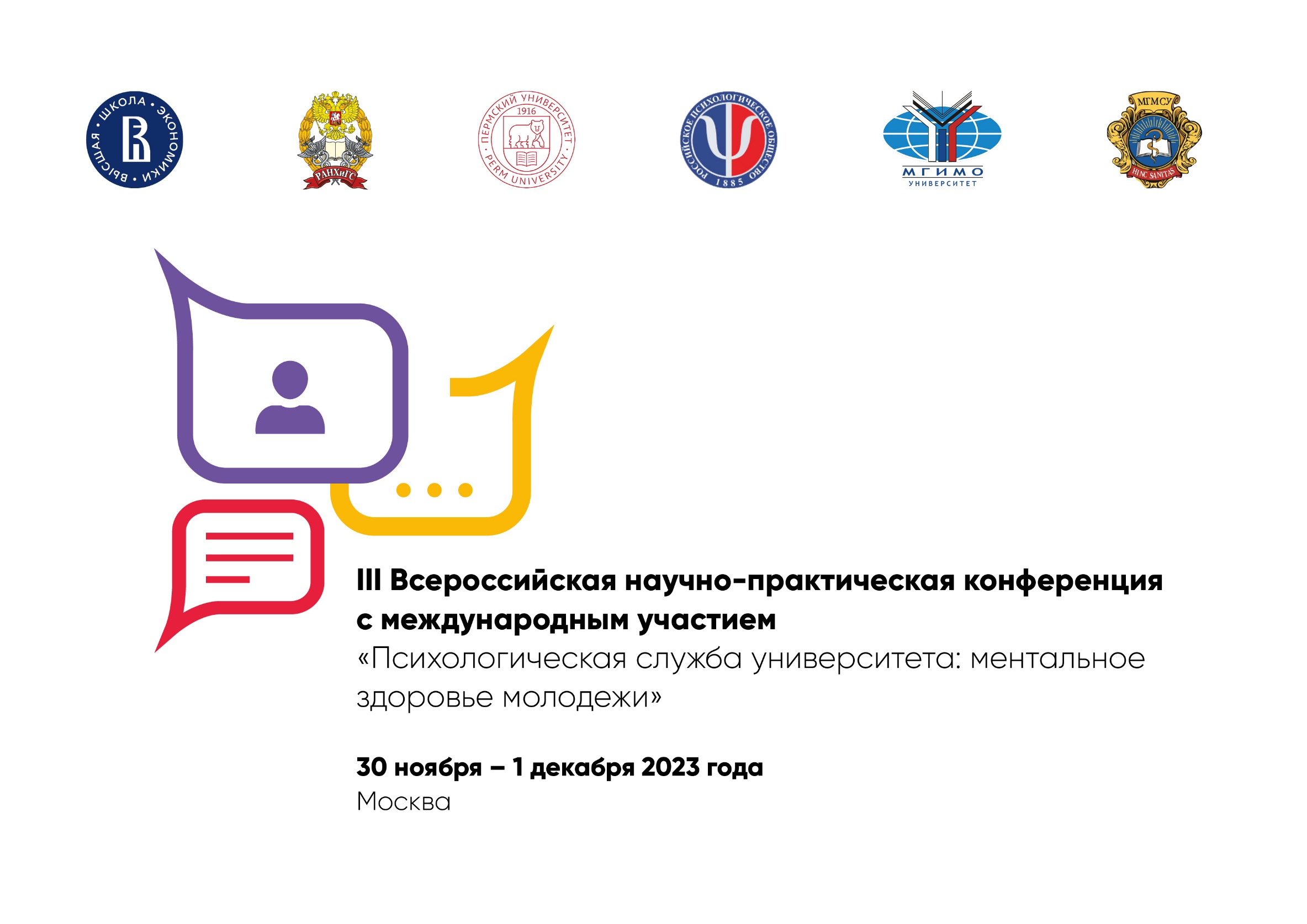 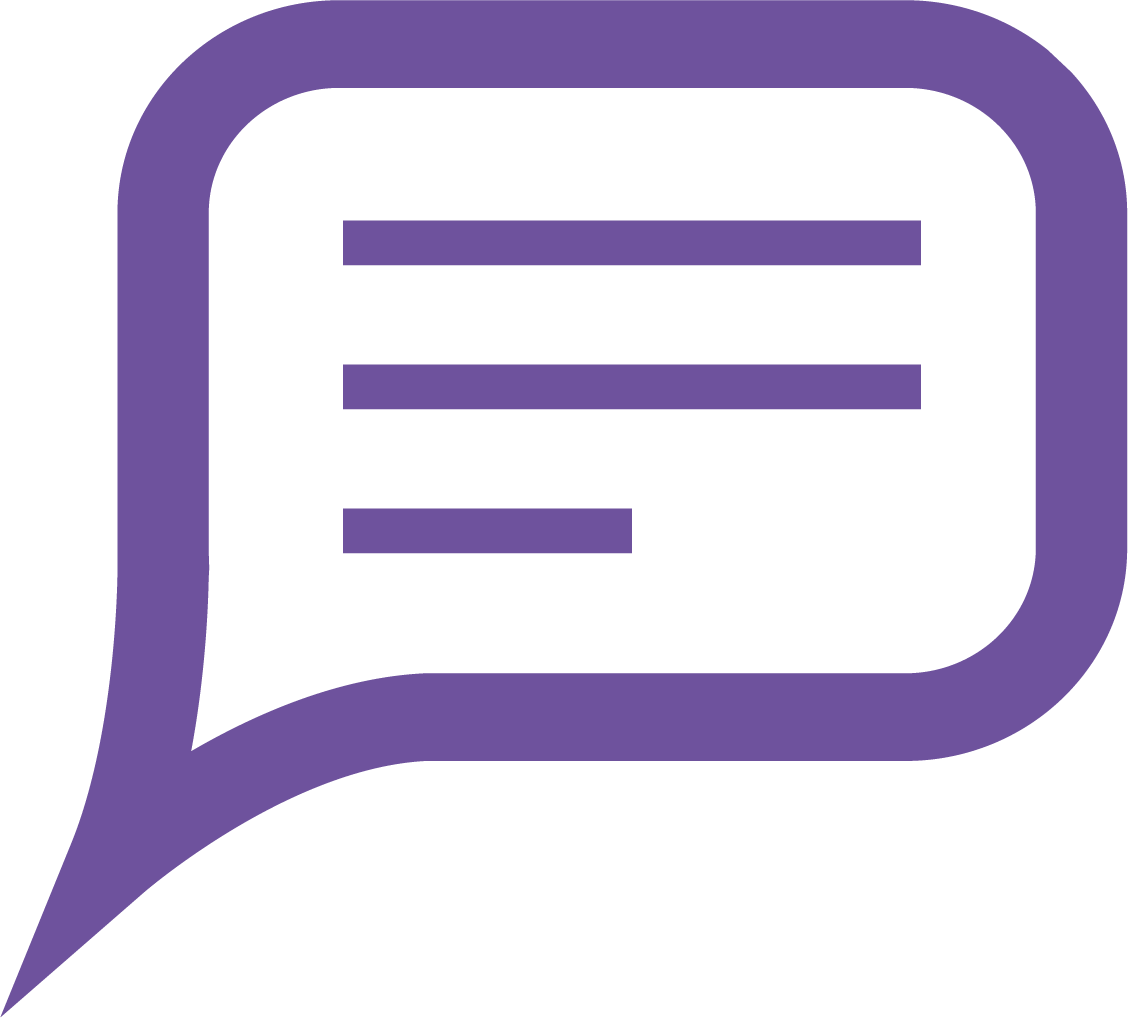 «Особенности психосексуальной сферы современной молодежи»
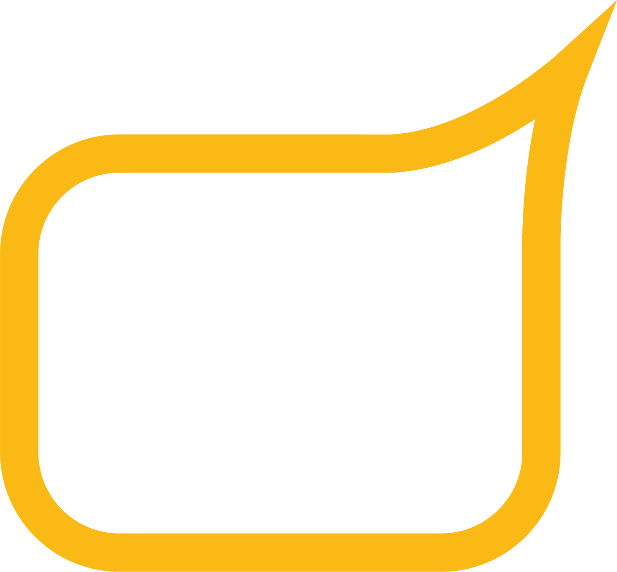 10.00 – 12.00
Грачева Юлия
Зал №1
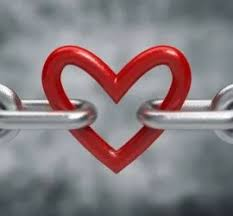 Любовные аддикции были одними из первых нехимических зависимостей, описанных в специальной литературе. Любовная аддикция (патологическая любовь) – это поведение, которое характеризуется повторяющимся и неконтролируемым романтическим проявлением заботы и внимания к партнеру.
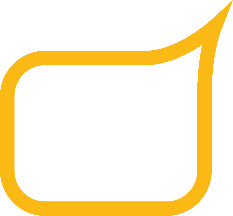 1
Ц.П. Короленко и Н.В. Дмитриева выделяли три вида аддикций отношений – любовные, сексуальные и избегания, которые соприкасаются друг с другом. Большинство исследователей выделяют два вида эротических аддикций – любовную и сексуальную, у которых существуют общие признаки: 
 постоянный поиск сексуального партнера или новых романтических отношений; 
 неспособность или неудобство от пребывания в одиночестве; 
 постоянный выбор партнеров, которые жестоки и эмоционально не подходят;
 использование секса, обольщения или интриги, чтобы «подцепить» или удержать партнера;
 использование секса или интенсивных чувств, чтобы противостоять негативному опыту или эмоциям; 
 неуместные сексуальные связи или романтические отношения;
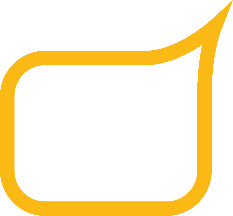 2
 игнорирование интересов семьи, карьеры, чтобы поддержать и сохранить сексуальные или романтические отношения; 
 когда отношения существуют, ощущают себя обделенным и несчастным, а вне отношений – ощущение безнадежности и одиночества; 
 неоднократные попытки избегать секса и любовных отношений в течение длительного времени, чтобы «решить проблему»; 
 неспособность прекратить нездоровые отношения, несмотря на многочисленные клятвы и обещания себе и другим; 
 возврат к прежним нездоровым отношениям, несмотря на многочисленные клятвы и обещания себе и другим.
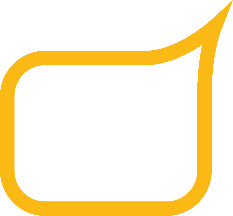 3
Основываясь на опыте работы в Обществе анонимных любовных аддиктов, С. Пибоди предложила свою типологию любовных аддиктов: 
навязчивые любовные аддикты не отпускают своих партнеров, даже если последние холодны эмоционально и сексуально, эгоцентричны, жадны, боятся близости, интимности, общения и/или зависимы от чего‐то на стороне – алкоголя, наркотиков, секса, отношений, хобби, гемблинга и т.д.;
созависимые любовные аддикты чаще всего распознаются. Они соответствуют психологическому профилю созависимой личности;
 аддикты отношений в отличие от других любовных аддиктов больше не любят своих партнеров, но не оставляют их. Обычно они столь несчастны, что отношения влияют на их здоровье, душевный и эмоциональный покой;
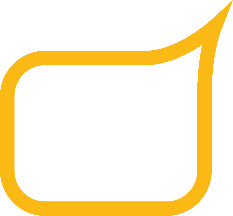 4
нарциссические любовные аддикты используют влияние, обольщение и воздержание, чтобы контролировать своих партнеров. В отличие от созависимых, которые готовы мириться с массой неприятностей, нарциссы не желают принимать все, что мешает их счастью;
амбивалентные любовные аддикты являются психопатами шизоидного круга (уклоняющееся расстройство личности по DSM‐ IV). У них нет проблемы, чтобы уйти – в романтических отношениях они не могут двигаться вперед.
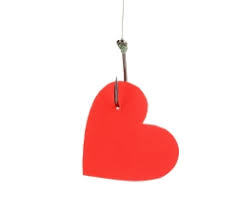 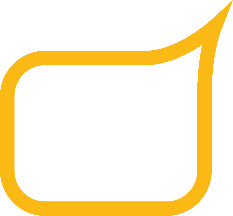 4
По мнению И.Н. Хмарука, значимость проблематики любовных (эротических) аддикций заключается в том, что они: 
 поражают преимущественно лиц молодого возраста; 
 приводят к быстрой десоциализации этих людей, которая ведет к значительному прямому и косвенному экономическому ущербу для каждого из них, их семей и общества в целом; 
 повышают уровень аутодеструктивного и аутоагрессивного поведения у аддиктов; 
 повышают уровень суицидального риска; 
 повышают криминализацию и виктимизацию пациентов; 
 имеют большое количество коморбидных расстройств;
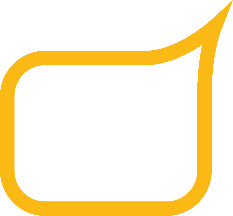 4
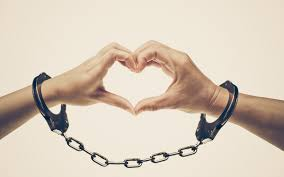 По мнению И.Н. Хмарука и Ю.С. Степановой, любовные (эротические) аддикции можно рассматривать как форму болезни нехимически зависимого поведения, которая соответствует таксону F63.8 МКБ‐10 – «Другие расстройства привычек и влечений».
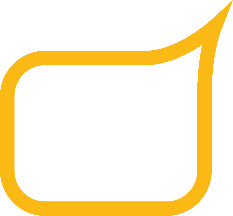 4
В последнее десятилетие в зарубежной литературе описывается вариант любовной аддикции – сталкерство (stalking, от английского глагола – to stalk – красться, идти крадучись), которое проявляет собой варианты поведения, включающие повторные и продолжающиеся попытки навязать другому человеку нежелаемое знакомство и/или контакт. Знакомство и общение могут осуществляться по телефону, в письмах, с помощью электронной почты, граффити; контакт осуществляется при приближении к жертве, ее сопровождении и постоянной слежке. Сталкерство в значительной степени является культуральным феноменом, распространенным преимущественно в западной цивилизации, и несет реальную угрозу жертвам этого явления. M. Зона с коллегами описал три группы сталкеров: эротоманы (сексуальные аддикты), невротики‐ананкасты и сталкеры с навязчивой любовью (любовные аддикты).
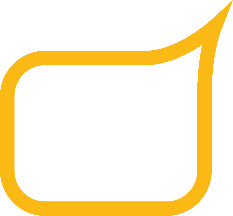 4
Мотивами обращения за психологической и психотерапевтической помощью лиц с признаками любовной аддикции в ситуации кризиса эмоционально значимых отношений, по наблюдению И.Н. Хмарука и Ю.С. Степановой, было: 
1) потребность в эмпатической поддержке, принятии («желание поговорить, выплакаться, выговориться» – как результат острой реакции на стресс); 
2) желание найти одобрение (либо оправдание) своего поведения у врача‐психотерапевта или консультанта‐психолога; 
3) желание найти поддержку в осуждении «недостойного (плохого)» поведения партнера;
4) желание получить «психологический анализ» причин поведения партнера с целью «повлиять на него» («сделать так, что он (она) понял»); 
5) потребность разобраться в истинных причинах происшедшего с целью найти способы конструктивного разрешения сложившейся ситуации.
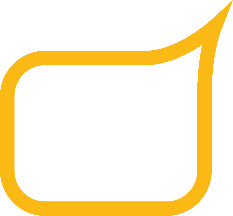 4
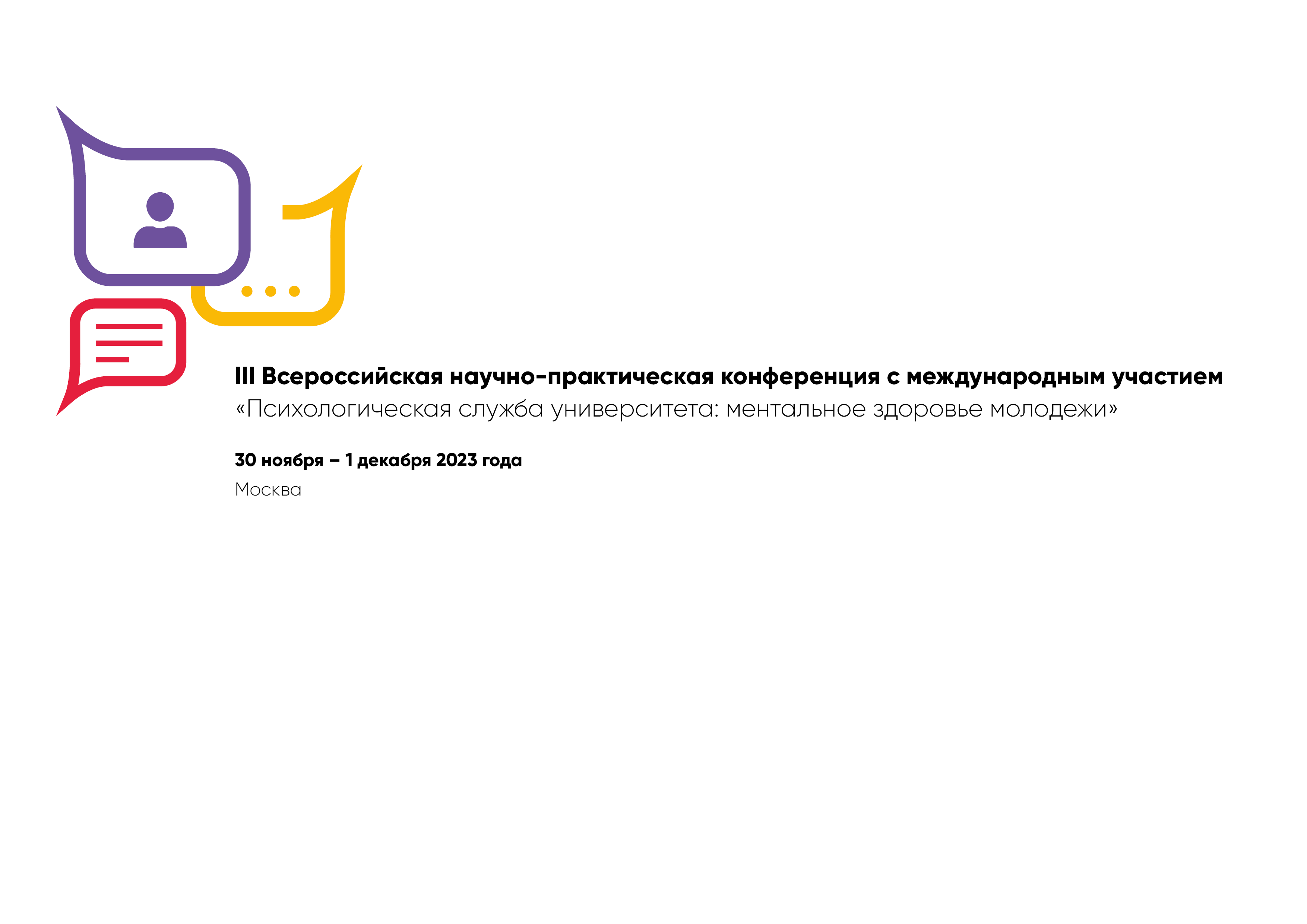 Контакты: 89037009245@mail.ru